Fideicomiso Financiero Corporación Vial del Uruguay I
SERIES III y IV

Abril 2018
RESULTADOS DE LA EMISIÓN

Serie III (en UI):

Tramo competitivo
Monto ofertado: UI 2.530.587.000
Monto adjudicado: UI 1.109.898.500
Precio promedio ponderado de adjudicación: 102,55

Tramo no competitivo
Monto ofertado: UI 1.101.500
Monto adjudicado: UI 1.101.500
Precio: 102,56
RESULTADOS DE LA EMISIÓN

Serie IV (en U$S):

Tramo competitivo
Monto ofertado: U$S 39.461.000
Monto adjudicado: U$S 30.561.000
Precio de corte: 97,57

Tramo no competitivo
Monto ofertado: U$S 16.469.200
Monto adjudicado: U$S 5.400.000
Precio: 97,57
RESULTADOS DE LA EMISIÓN

Serie III (en UI)

Monto global ofertado: 2.531.688.000
Monto global adjudicado: UI 1.111.000.000 
Precio: 102,55- Tasa efectiva: 3,49%

Serie IV (en U$S)

Monto global ofertado: U$S 55.930.200
Monto global adjudicado: U$S 35.961.000
Precio: 97,57- Tasa efectiva: 5,17%
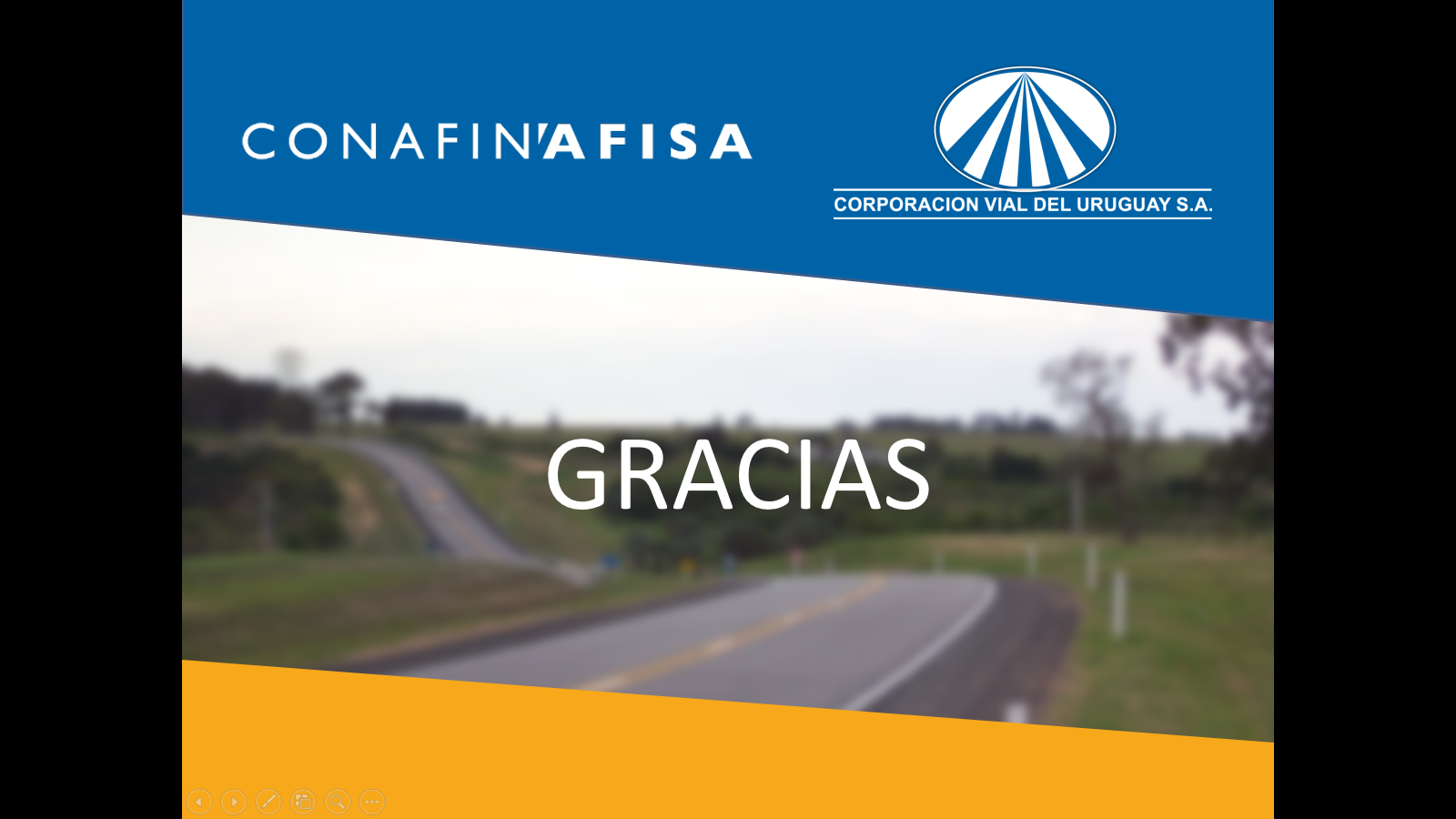 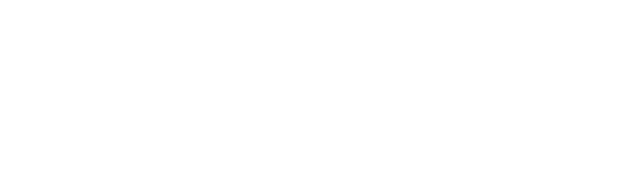